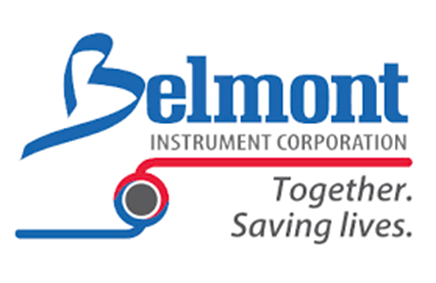 Belmont Rapid Infuser™
Kent F. Elliott, m.D.
Q1
Belmont Rapid Infuser
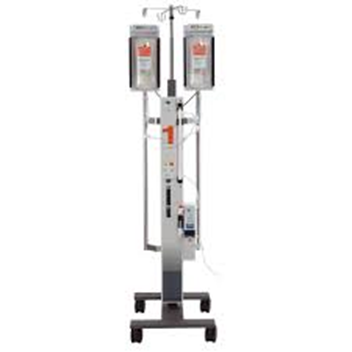 Compared to conventional bag-squeezer RI systems, name three features which make the Belmont a “smart” system.
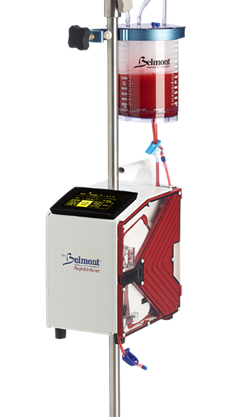 A1
Belmont Rapid Infuser
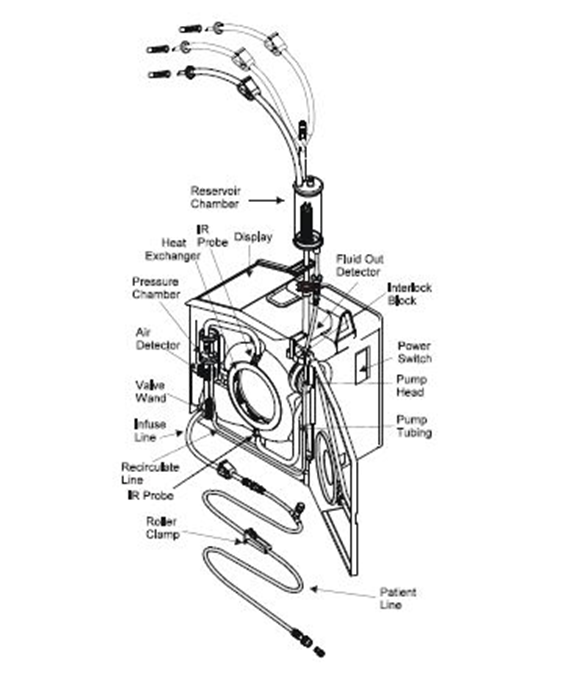 The presence of a microprocessor providing protective feedback loops ensuring safe IV fluid flow. Included are two air bubble sensors, a pressure transducer, two temperature probes, a pump flow rate sensor, an open door detector and a valve activation sensor.
Q2
Belmont Rapid Infuser
Safe heating of infusates occurs by what mechanism?
A2
Belmont Rapid Infuser
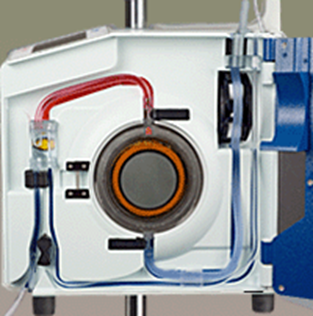 Use of an Induction heat exchanger involving  stainless steel plates.
Q3
Belmont Rapid Infuser
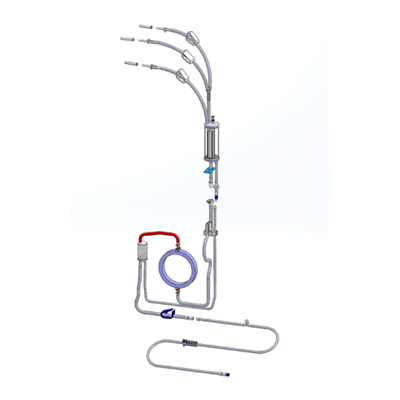 After loading the disposable set, how is the unit and patient line primed?
A3
Belmont Rapid Infuser
After connecting fluid bags and unclamping clamps, press PRIME to prime the set and PT LINE PRIME to prime the patient line.
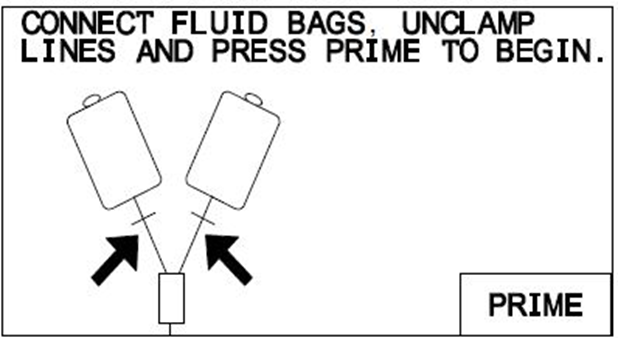 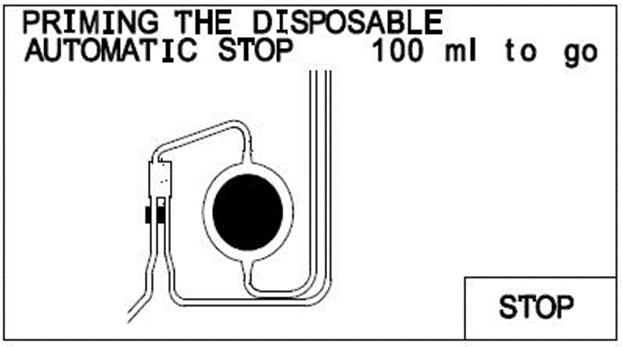 Q4
Belmont Rapid Infuser
Sustained flow rate using the BRI is limited by an FDA-approved factory setting of what pressure level?
A4
Belmont Rapid Infuser
300mmHg.  (It is adjustable down to 100mmHg using the settings menu.)
Q5
Belmont Rapid Infuser
What is the factory set default Bolus volume?  How is it changed?
A5
Belmont Rapid Infuser
200ml;  Change the bolus volume using the parameters Setup screen or by pressing and holding the BOLUS key in the Infuse screen.  Releasing the Bolus key will start the infusion at the selected volume.
Q6
Belmont Rapid Infuser
What does “RECIRC” do?
A6
Belmont Rapid Infuser
Recirculates fluid, warms and removes air in the main system at a preset rate of 200ml/min.  It automatically stops and beeps after 5 minutes.  It may contribute to hemolysis of transfused RBC’s.
Q7
Belmont Rapid Infuser
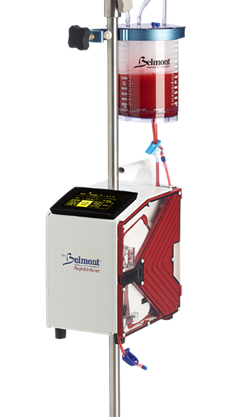 Identify two reasons to open the door of the BRI.
A7
Belmont Rapid Infuser
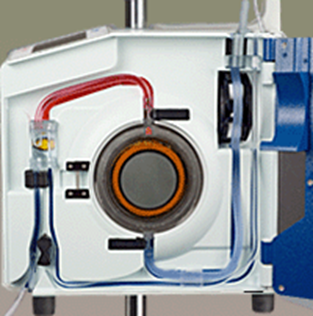 To purge air manually at the AIR DETECTOR below the PRESSURE CHAMBER and secondly in case of Emergency Manual Operation (unit failure).
Q8
Belmont Rapid Infuser
Explain the process of Emergency Manual Operation in the event of power failure.
A8
Belmont Rapid Infuser
Switch to STANDBY on the circuit breaker switch, open the door, remove the infuse line from the valve wand.  The remainder of the disposable set may be left in place.  Next apply pressure at the fluid bag to aid flow.  Make certain that the bag clamps and patient line are open.  Take care that excessive force is not used on the bag to avoid rupturing the disposable set.
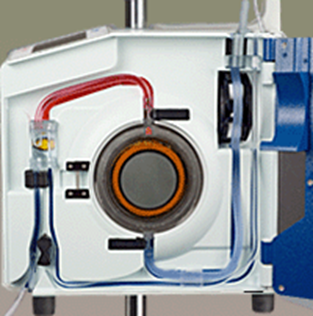 Q9
Belmont Rapid Infuser
What is the max flow rate in ml/min and the IV catheter equivalent when using an intraosseous catheter (I/O) at standard 300mmHg pressure?
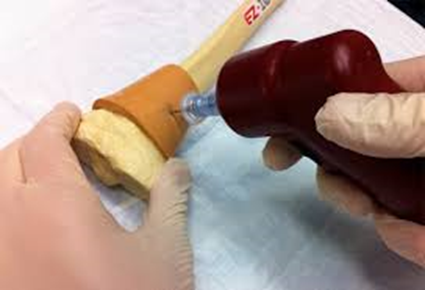 A9
Belmont Rapid Infuser
Humeral I/O:  84ml/min (equivalent to a standard 20 ga. Catheter)
and Tibial I/O:  13 ml/min; which is less than a 22ga. catheter.
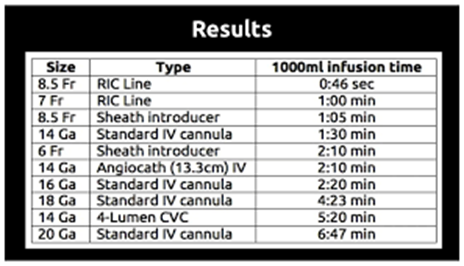 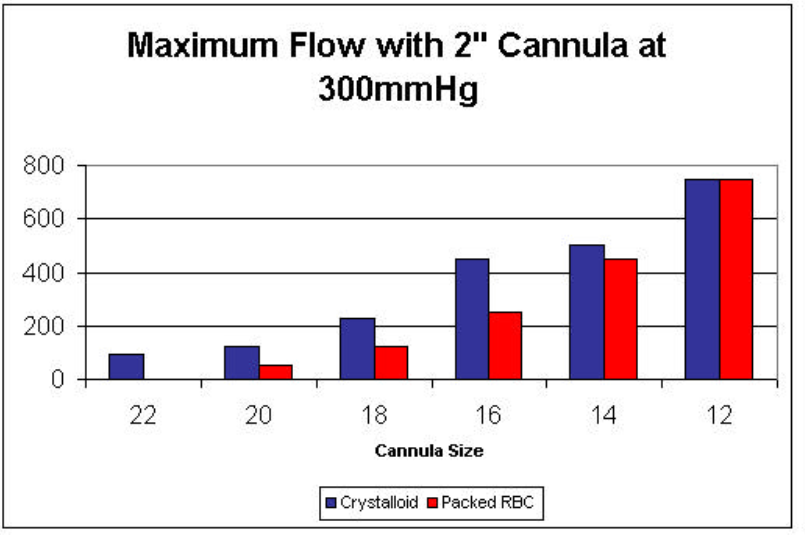 Q10
Belmont Rapid Infuser
Name four reasons for which the Divert Valve would close the infusate line to the patient and thereby recirculate infusate to the reservoir?
A10
Belmont Rapid Infuser
Excess air in line 
Open door 
Over pressure 
Power failure
Fluid out 
Line kinked 
Over temperature 
Heating fault
Q11
Belmont Rapid Infuser
Name the three products to never infuse in the Belmont Rapid Infuser.
A11
Belmont Rapid Infuser
Platelets 
Cryoprecipitate 
Granulocyte infusions
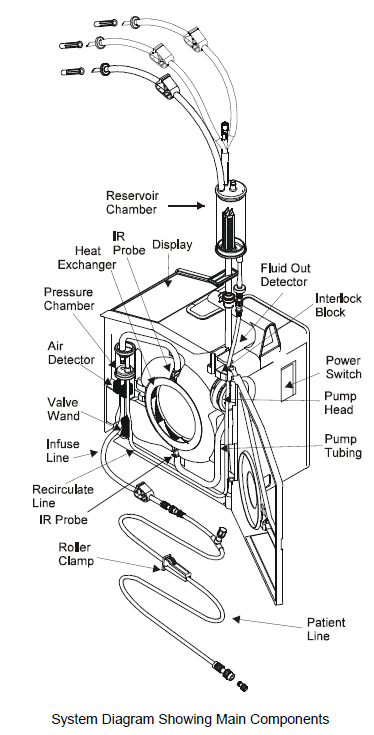